Chapter 3.Tax Planning Strategies Howard Godfrey, Ph.D., CPAProfessor of Accounting ©Howard Godfrey-2016
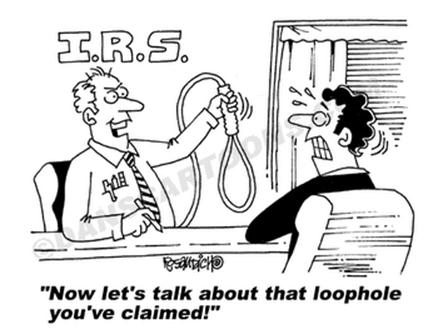 Current Tax Expense (or Benefit). 
The amount of income taxes paid or payable (or refundable) for a year as determined by provisions of enacted tax law to the taxable income or excess of deductions over revenues for that year. 
Deferred Tax Expense (or Benefit). 
The change during the year in an entity's deferred tax liabilities and assets.
Deferred Tax Liability. 
The deferred tax consequences attributable to taxable temporary differences.  A deferred tax liability is measured using the applicable enacted tax rate and provisions of the enacted tax law.
Temporary Difference. A difference between the tax basis of an asset or liability and its reported amount in the financial statements that will result in taxable or deductible amounts in future years when the reported amount of the asset or liability is recovered or settled, respectively.
Taxable Temporary Difference. Temporary differences that result in taxable amounts in future years when the related asset is recovered or the related liability is settled.
3. Planning Strategies, Limits
1. Objectives of tax planning.
2. Timing strategy: applications, limits.   Apply present value.
3. Income shifting, examples, limits.
4. Conversion strategy, examples, limits
5. Judicial doctrines that limit tax planning.
6. Tax avoidance vs. tax evasion
A single, wealthy investor earns net rental income of about $400,000 per year. She does not have significant itemized deductions.  
She is considering giving some rental property (that generates net rental income of $20,000 per year) to her elderly, low-income mother so that her mother will have income she needs for her living expenses. 
The investor expects that federal income taxes will be saved with this plan.  
Which tax planning concept applies here?
[Speaker Notes: This is like Susan giving bonds to Sam (basic computations problem)]
Objective to minimize tax???
Taxpayer (TP) is in the 30% marginal tax bracket in a state with no income tax.
1. TP owns IBM bonds with face value of     $200,000, earning interest at 5%.     Total annual interest income is $10,000.     TP pays federal income tax of $3,000 (30%).
2. TP can avoid paying income tax on interest     income by switching from the IBM bonds     to N.C. bonds earning 3% ($6,000 per year).
Which is the better option?
Taxes and Cash Flow
Tax cost is the increase in tax for the period and is a cash outflow
Tax saving is a decrease in tax for a period and is a cash inflow
Expense payment generates an outflow, but deduction generates a tax reduction
Reducing income taxes paid is a pure cash inflow because tax savings are not taxable
Taxes and Cash Flows 
Cash flows in future years are discounted to their present value so they can be compared using comparable dollars
When marginal tax rates are expected to change from year to year, timing of transactions should be controlled to minimize tax costs and maximize tax savings
Example 3-3
A calendar-year taxpayer uses the cash method for her small business. 
On December 28, Yr1, she receives a $10,000 bill from her accountant for services. 
There is no late payment charge if the $10,000 bill is paid before January 10, Yr2.
Marginal tax rate is 30% this year and next.
She can earn an after-tax rate of return of 10% on her investments. 
When should she pay the $10,000 bill-this year or next?
Answer: If she pays the bill this year, she will receive a tax deduction on the tax return for the current year. 
If she pays the bill in January, she will receive a tax deduction on tax return for following year (one year later). 
She will realize tax savings a year later.
Compare after-tax cost of the accounting service using the present value of the tax savings for each scenario.
Example 3-4
Bill will sell his Dell stock. Bill paid $20,000 for stock 10 years ago. 
His Dell Stock is now worth $100,000.
Assume Bill's tax rate on the $80,000 gain will be 15%. His typical after-tax rate of return on investments is 7%.
He plans to sell the stock on December 31, Yr1. What effect would deferring the sale (until January 1, Yr2) have on Bill's after-tax income on the sale?
Repeat preceding problem.
What if the stock value is expected to drop from its current value of $100,000 to $99,000 when sold next year?

What if the income tax rate is expected to increase to 20% next year?
[Speaker Notes: This is like Susan giving bonds to Sam (basic computations problem)]
Example 3-5
Mercedes will buy a machine in December, Yr1, and claim a corresponding $10,000 Sec. 179 (Deprec.) deduction for Yr. or buy the machine in January, Yr2. With the new machinery, business income will rise and the marginal rate will increase from 20% in Yr1 to 28% in Yr2. 
Her after-tax rate of return is 8%.
What should Mercedes do? Answer: Given rising tax rates, Mercedes should: 
1. calculate the after-tax cost of the equipment for both options and 
2. compare present values.
[Speaker Notes: This is like Susan giving bonds to Sam (basic computations problem)]
[Speaker Notes: This is like Susan giving bonds to Sam (basic computations problem)]
[Speaker Notes: This is like Susan giving bonds to Sam (basic computations problem)]
[Speaker Notes: This is like Susan giving bonds to Sam (basic computations problem)]
Monico Corp., a cash basis calendar-year taxpayer, is in the 25 percent marginal tax bracket this year. 
If it bills its customers at the beginning of December, it will receive $5,000 of income prior to year-end. 
If it bills its customers at the end of December, it will not receive the $5,000 until January of next year.
[Speaker Notes: We will probably have to skip the Monico Problem for lack of time]
Monico Corp.
a. If it expects its marginal tax rate to remain 25 percent next year, when should it bill its customers? Use a 6 percent discount factor to explain your answer. 
b. How would your answer change if Monico’s marginal tax rate next year is only 15 percent? Explain. 
c. How would your answer change if Monico’s marginal tax rate next year is 34 percent? Explain.
Monico Corporation. Solution: 
a. Monico should wait to bill its customers until the end of December.  If Monico’s marginal tax rate is 25%, taxes paid this year would cost $1,250 ($5,000 x 25%) resulting in an after-tax cash inflow of $3,750 ($5,000 – $1,250). When considering the time value of money, the cost of the taxes that are deferred until next year will have a present value (cost) of only $1,179 ($1,250 x .943 PV factor) or $71 less ($1,250 - $1,179).
Monico Corp. Solution: 
b. If Monico’s marginal tax rate is 15% in year 2, then its after-tax cash inflow would be $4,293 [$5,000 – ($5,000 x 15% x .943 PV factor)]. 
Monico should defer billing its customers because this will result in a $543 higher after-tax cash inflow ($4,293 - $3,750).
Monico Corp. Solution: 
c. If Monico’s marginal tax rate is 34% in year 2, then its after-tax cash inflow would be $3,397 [$5,000 – ($5,000 x 34% x .943 PV factor)]. 
Monico should bill its customers in the beginning of December because deferral would result in a $353 after-tax cost ($3,397 - $3,750).
End